NHIỆT LIỆT CHÀO MỪNG
QUÝ  THẦY CÔ VÀ CÁC EM 
THAM GIA GIỜ HỌC
Môn: Tiếng Việt
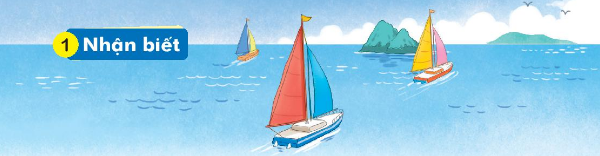 Bài 66: uôi uôm
Nhận biết
1
Thuyền buồm xuôi theo chiều gió.
uồm
uôi
Đọc
2
uôi
uô
i
uô
uôm
m
uôi
uôm
x
uôi
xuôi
uôi
uôi
muối       muỗi        muội         tuổi
uôi
uôi
uôm
uôm
buồm    muỗm     nhuốm      nhuộm
uôm
uôm
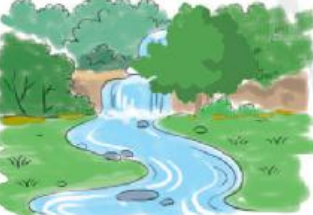 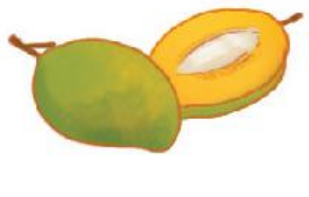 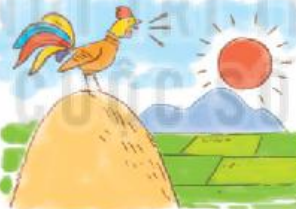 con suối
uôi
quả muỗm
uôm
buổi sáng
uôi
uôi
uôm
x
uôi
xuôi
muối       muỗi        muội         tuổi
buồm    muỗm     nhuốm      nhuộm
quả muỗm
buổi sáng
con suối
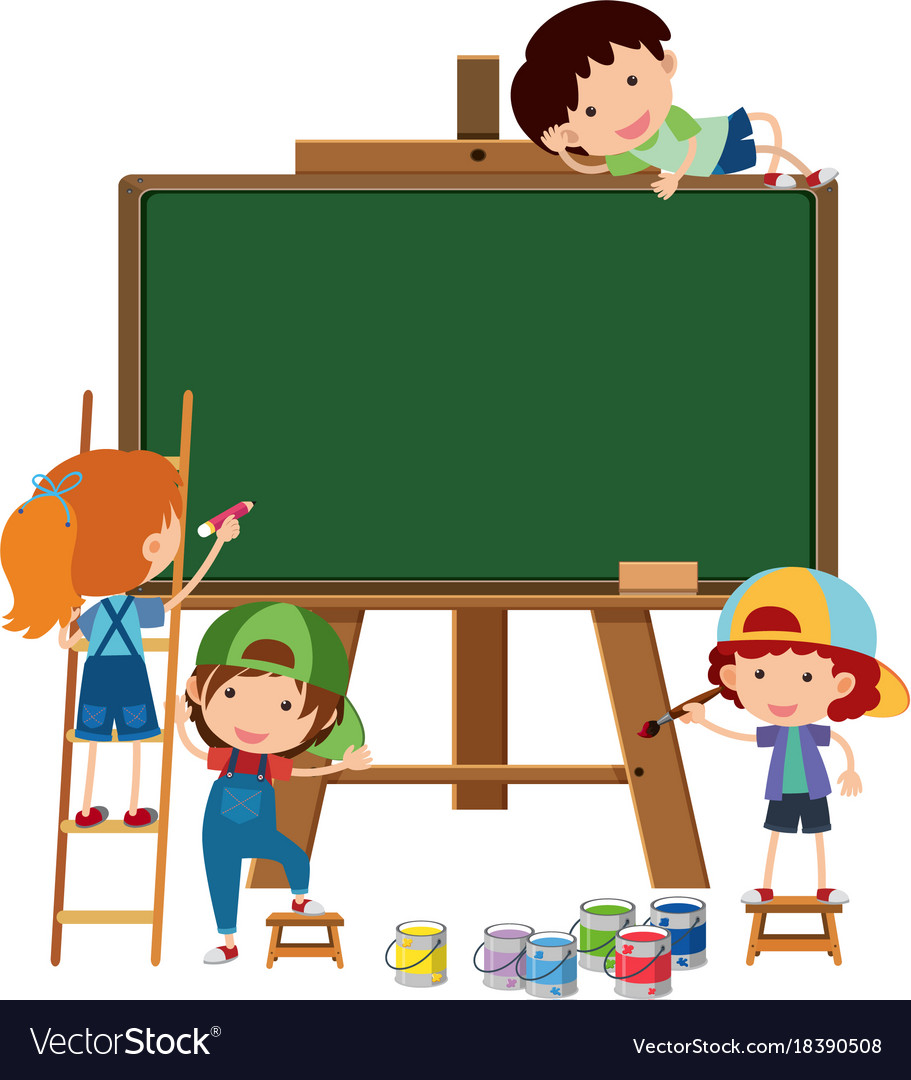 Viết bảng con
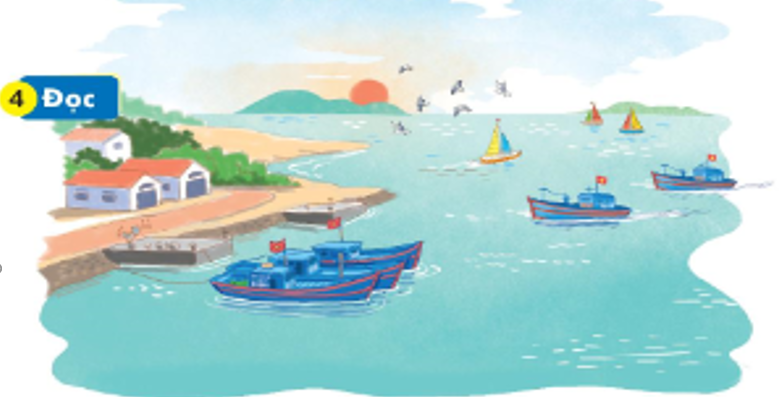 Đọc
4
2
Buổi sớm mai, ông mặt trời nhô lên từ biển. Mặt biển nhuộm một màu xanh biếc. Đàn hải âu sải cánh bay liệng trên bầu trời. Xa xa là những cánh buồm căng gió.  Phía bến cảng, những chiếc tàu cá nối đuôi nhau vào bờ.
1
3
4
5
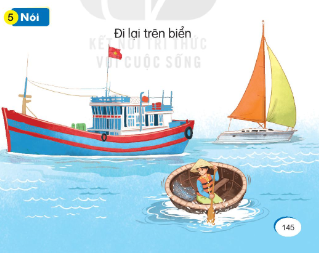 Nói
5
Đi lại trên biển
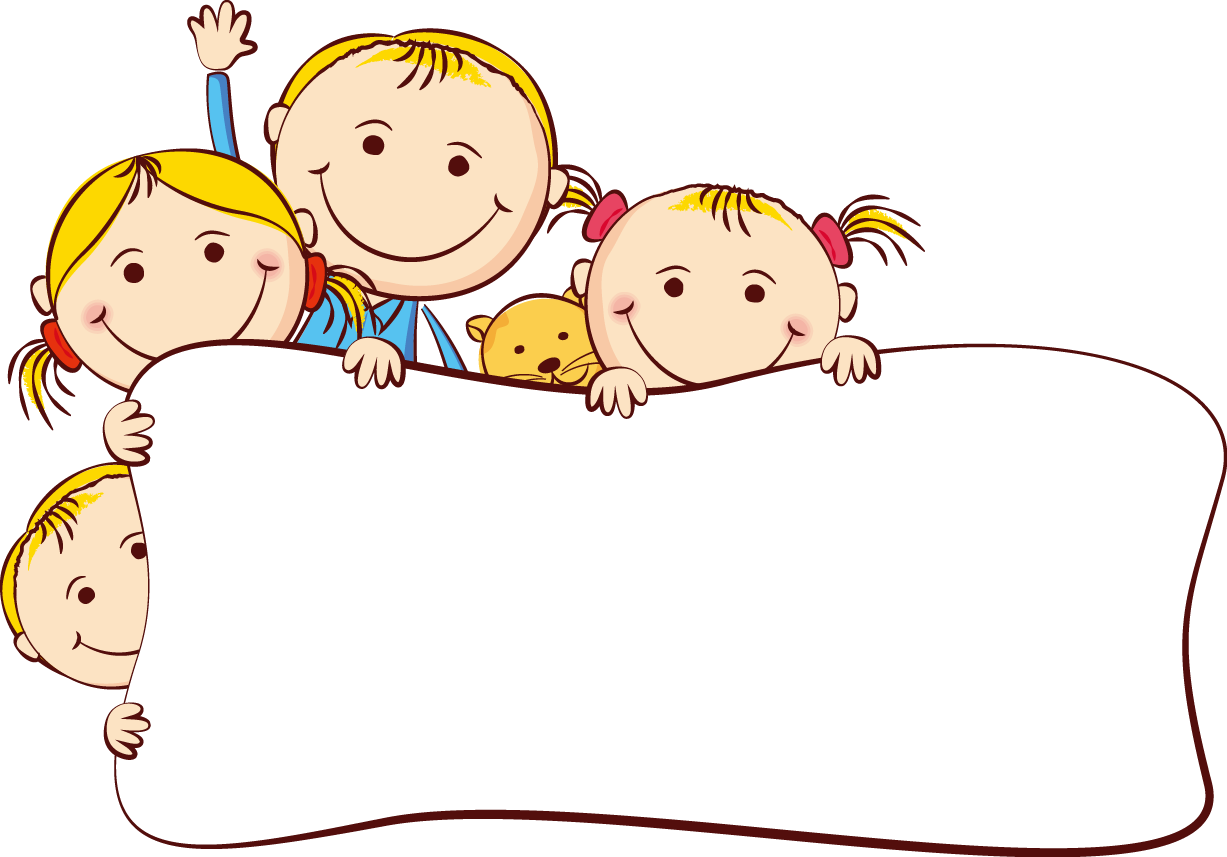 Củng cố
- Con hãy tìm những từ ngữ ngoài bài có chứa vần uôi, uôm?
- Nói câu với một trong những từ ngữ con vừa tìm được?